CrIS SDR Provisional Readiness Review
Lawrence Suwinski
Joe Predina
Laura Jairam

10-23-2012
This document is not subject to the controls of the International Traffic in Arms Regulations (ITAR) or the Export Administration Regulations (EAR)
Exelis Primary Roles During CrIS Post Launch Support
1) Early Orbit Instrument Checkout (10/28/11 – 2/8/12)
Instrument activation and functional checkout 
On-site (at NSOF) and remote support from Fort Wayne
Engineering Packet #32 coordination & upload (2/8/12)
All EOC activities discussed at SDR Beta Review

2) Engineering Packet Calibration Table Uploads
Engineering Packet #33 coordination & upload (4/11/12)
Engineering Packet #34 coordination & upload (6/27/12)
Engineering Packet #35 (10/22/12) upload support

3) Additional support via NOAA SOW
Develop new FCE Algorithm that works for all scenes
Improve SDR Algorithm ICT environmental model
Train NOAA personnel on Engineering Packet upload process
Review instrument anomalies per SDR team lead request
2
This document is not subject to the controls of the International Traffic in Arms Regulations (ITAR) or the Export Administration Regulations (EAR)
Engineering Packet Updates
Exelis Support to Engineering Packet Updates
Engineering Packet #33, 4/11/12 (Discussed at Beta Review)
ILS parameters best fit to atmospheric spectra
Nonlinearity parameters adjusted to provide best match of all 9 FOVs over a range of brightness temperatures
ICT emissivities smoothed to reduce retrieval noise

Engineering Packet #34, 6/27/12
Update temperature drift limits to reduce number of degraded spectra
Developed new thermal drift algorithm that was implemented in MX6.3 version of operational code
Details are in following slides

Engineering Packet #35, 10/22/12
Cooler stage 2 limit changed to 4K since readout circuit found to contain oscillation
Zeroed out interferometer boresight to SSMF angles 
Provides more accurate geolocation
Exelis provided in-house training to NOAA/STAR personnel on packet creation and upload process
This document is not subject to the controls of the International Traffic in Arms Regulations (ITAR) or the Export Administration Regulations (EAR)
4
SDR Algorithm Monitors Several Temperatures for Excessive Drift
CrIS Engineering Packet contains temperature drift rate limits used by SDR Algorithm for “Degraded SDR” quality flag
SDR flagged “degraded” if one or more thermal drifts exceeds limit within 4 minute moving window
Four thermal drift limits are regularly exceeded on-orbit
ICT Temp #1
ICT Temp #2
Stage 3 cooler
Stage 4 cooler
Two Minute Temperature Drift Limit (Engineering Packet #33)
ICT temp #1	0.06 K
ICT temp #2	0.06 K
Beamsplitter temp #1	0.2 K
Scan mirror temp	1.3 K
Scan baffle temp	1.7 K
OMA structure #1     	0.2 K
OMA structure #2    	0.2 K
Telescope                   	0.2 K
Stage 1 cooler           	0.3 K
Stage 2 cooler            	1.0 K
Stage 3 cooler           	0.025 K
Stage 4 cooler           	0.025 K
This document is not subject to the controls of the International Traffic in Arms Regulations (ITAR) or the Export Administration Regulations (EAR)
5
Example: Stage 3 Cooler Temperature Drift Consistently Exceeded Limits
Drift Calculated During 30 Sample Moving Window [Max – Min]
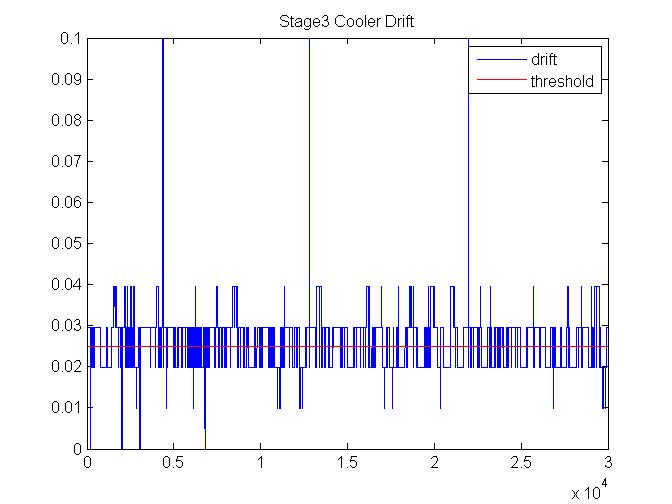 Same large scale outages as ICT
Plot provided by NGAS
Drift (Kelvin)
Many low level noise triggered outages
Sample Number
This document is not subject to the controls of the International Traffic in Arms Regulations (ITAR) or the Export Administration Regulations (EAR)
6
6
SDR “Degraded” QC Flag Found to Undergo High False Alarm Rate Due to Four Problems
Engineering Packet #33 temperature drift limits not correct
Results in QC flag triggered at lower level than intended
SDR algorithm uses 4 minute window to calculate drift instead of 2 minutes
Results in a calculated drift 2 times too large
SDR algorithm method not robust against temperature telemetry noise
Algorithm is sensitive to noise peaks 
Linear thermal drift calculated by SDR Algorithm not consistent with instrument performance
Drift rate algorithm needs to distinguish between linear and nonlinear drift
Fixed by Updating Engineering Packet
(#34)
Fixed by Replacing [Max – Min] Algorithm with Better Noise Robust Algorithm
This document is not subject to the controls of the International Traffic in Arms Regulations (ITAR) or the Export Administration Regulations (EAR)
7
7
Temperature Drift Limits Were Updated in Engineering Packet #34to Reduce Spectra Flagged as Degraded
Engineering Packet #34Two Minute Temperature Drift Limit
Engineering Packet #33Two Minute Temperature Drift Limit
ICT temp #1	0.12 K
ICT temp #2	0.12 K
Beamsplitter temp #1	0.5 K
Scan mirror temp	1.3 K
Scan baffle temp	1.7 K
OMA structure #1     	0.5 K
OMA structure #2    	0.5 K
Telescope                   	0.5 K
Stage 1 cooler           	0.25 K
Stage 2 cooler            	1.0 K
Stage 3 cooler           	0.05 K
Stage 4 cooler           	0.05 K
ICT temp #1	0.06 K
ICT temp #2	0.06 K
Beamsplitter temp #1	0.2 K
Scan mirror temp	1.3 K
Scan baffle temp	1.7 K
OMA structure #1     	0.2 K
OMA structure #2    	0.2 K
Telescope                   	0.2 K
Stage 1 cooler           	0.3 K
Stage 2 cooler            	1.0 K
Stage 3 cooler           	0.025 K
Stage 4 cooler           	0.025 K
Updated       to this
Corresponds to Current NPP CrIS Sensor Specification
This document is not subject to the controls of the International Traffic in Arms Regulations (ITAR) or the Export Administration Regulations (EAR)
8
Better Algorithm Was Needed for Identifying Temperature Drifts Having Most Negative Impact on Performance
Data Set Available
30 temperature samples spanning 4 minute window
15 prior & 15 after earth scene of interest
~10 mK rms random noise per sample

Objective…Flag thermal drift conditions that produce a calibration bias
Average window temperature different than center of window temperature
Robust to telemetry random and spike noise
Magnitude of calibration error (% uncertainty) exceeds basis of analysis for CrIS thermal Drift specification
Examples of Thermal Drift
Average
Average
Average
Type 2Occasional
Calibration Impact…….half of Type 3
Type 3Rare
Calibration Impact…….Worst CaseUsed for CrIS Sensor Specification
Type 1Most Common
Calibration Impact….. Negligible
This document is not subject to the controls of the International Traffic in Arms Regulations (ITAR) or the Export Administration Regulations (EAR)
9
New Thermal Drift Algorithm Eliminates Unnecessary Degraded Spectra
Trigger Degraded QC flag when
Where:
= temperature telemetry drift limit for 2 minutes  (from engineering packet)
= temperature of ith sample in moving window (from science telemetry packet)   Note: for ICT PRT1 & ICT PRT2 this value is an average of 40 temperature samples reported in science telemetry packet
Triggers flag when twice engineering packet drift rate limit exceeded
Triggers flag when engineering packet drift rate limit exceeded
Never triggers flag
Type 2
Type 1
Type 3
Algorithm Implemented in MX6.3 Operational Code
This document is not subject to the controls of the International Traffic in Arms Regulations (ITAR) or the Export Administration Regulations (EAR)
10
Additional NOAA Funded Cal/Val Tasks
Exelis Funded to Perform Additional Cal/Val Tasks
SOW provided from 5/14/12 through 1/31/13

Description of work includes:
Developing better Fringe Count Error (FCE) detection and correction algorithm
Develop improved ICT environmental model for SDR Algorithm
Improve scan baffle temperature model for SDR Algorithm
Collaborate with other team members regarding additional SDR Algorithm improvements
Reorder application of radiometric calibration and spectral corrections
Support Engineering Packet #34 and #35 release and upload (covered in previous slides)
Provide training to NOAA personnel on Engineering Packet creation and upload process
Perform anomaly investigation and resolution per SDR team lead discretion
Participate in weekly telecons and Product Review meetings
Details Discussed in Following Slides
This document is not subject to the controls of the International Traffic in Arms Regulations (ITAR) or the Export Administration Regulations (EAR)
12
FCE Algorithm Development
FCE Algorithm Background
Current FCE detection scheme does not work for earth scenes that are at or below the instrument background level
Current ICT/DS detection and correction methodology works since phase in reference scenes is relatively constant
ES phases vary and large percentage of scenes are declared ‘degraded’ due to inability to identify presence of FCEs 
FCE detection/correction currently turned off in operational code

Goal of new algorithm is twofold:
Have the ability to detect and correct FCEs in all earth scenes, regardless of scene
Retain functional algorithm for ICT/DS scenes

New FCE algorithm developed, implemented and tested in Matlab
Simple bin-counting threshold provides 100% detection with no false alarms
Diagnostic data test bed developed to simulate FCE injection
Algorithm is able to detect and correct for loss of -18 to +18 fringes with less than 1 mK of residual error in all cases
This document is not subject to the controls of the International Traffic in Arms Regulations (ITAR) or the Export Administration Regulations (EAR)
14
FCE Detection/Correction Flow Implemented in Matlab
On-Orbit Diagnostic Data
Diagnostic Data Used As Input to Simulate FCEs, Test Algorithm and Establish/Verify Thresholds
FCE Simulation Code
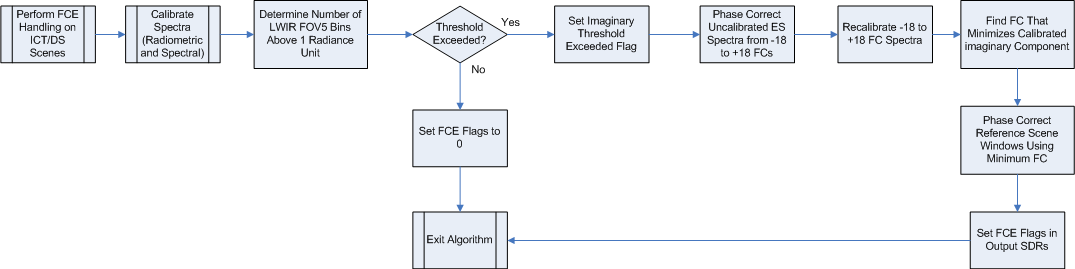 This document is not subject to the controls of the International Traffic in Arms Regulations (ITAR) or the Export Administration Regulations (EAR)
15
Detection Methodology Influenced by Several Factors
Detection algorithm uses LWIR FOV5 as initial indication of possible FCE presence

Exelis SDR Algorithm rewritten to process all 9 FOVs in parallel
Provides large speed enhancement
Means only 1 band is needed for FCE detection

Low signal interferograms pose challenging detection cases
Implementing a bin counting scheme allows for 100% detection with no false alarms
Schemes using a mean value found not to be 100% reliable

FOV-to-FOV variations seen in LWIR imaginary components for FCE=0 cases
Detection performed on well behaved FOV5  
FCE magnitude determination performed for all FOVs
Data marked invalid if all FOVs do not agree on FCE magnitude
FCE=0 case included in magnitude determination to further eliminate false alarms
This document is not subject to the controls of the International Traffic in Arms Regulations (ITAR) or the Export Administration Regulations (EAR)
16
Certain FCE Numbers Create Difficult Detection Cases
Longwave Imaginary component, 
Hardest detection case in Orbit 1300, FCE = 6
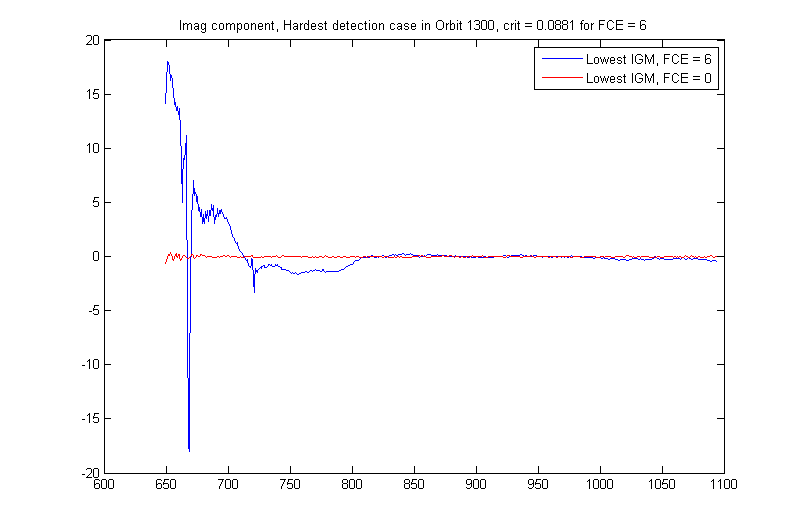 Using only this range, 
the two are nearly identical
Wavenumber range used in detection: 650-1075cm-1

 50 bins with |Im (650-1075)| > 1 radiance = FCE detected
This document is not subject to the controls of the International Traffic in Arms Regulations (ITAR) or the Export Administration Regulations (EAR)
17
Testing Across FOVs Reveal FOV False Alarm Dependency
Maximum # of Bins Over 1 radiance in Single Spectrum, 8-19-2012
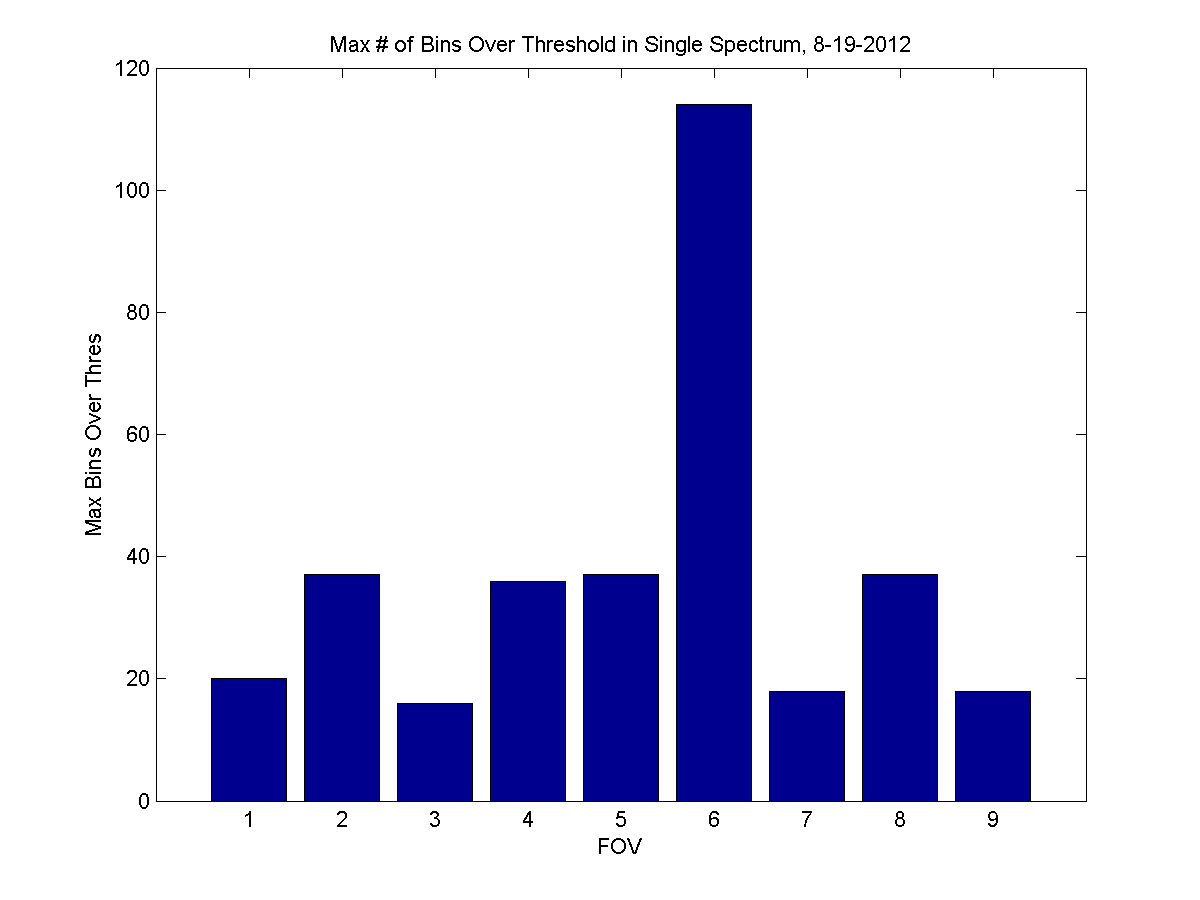 50 bin threshold
Applied the new FCE detection scheme to a day of LWIR operational SDRs

 No false alarms on 8 of 9 FOVs

 FOV6 had 9 false alarms
This document is not subject to the controls of the International Traffic in Arms Regulations (ITAR) or the Export Administration Regulations (EAR)
18
Dependency Traced to Differing Imaginary Signatures
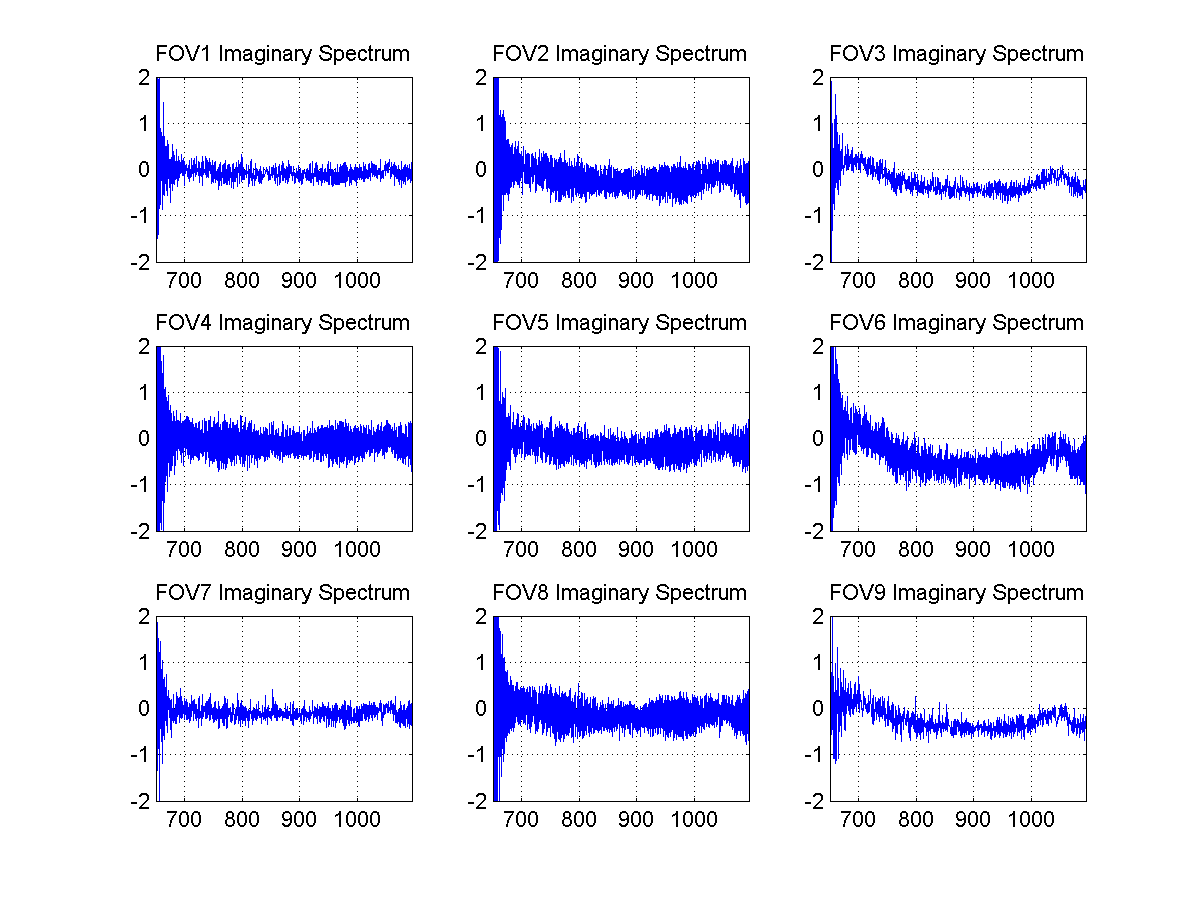 FOV6 profile has significant non-zero features
Will use FOV5 for FCE detection, with a back up FOV 
 FOV5 confirmed to work for NPP
This document is not subject to the controls of the International Traffic in Arms Regulations (ITAR) or the Export Administration Regulations (EAR)
19
FCE Detection Rate Results for FOV5 Show 100% Detection
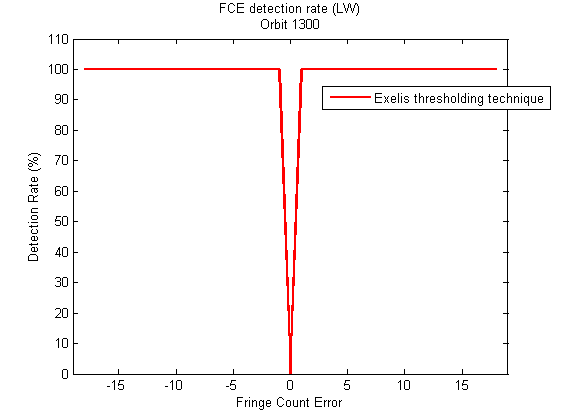 Injected FCE using Matlab testbed

 Perfect detection and no false alarms on test orbit 
       - Only FOV 5 tested, FOR 1 & 15 both had same results
This document is not subject to the controls of the International Traffic in Arms Regulations (ITAR) or the Export Administration Regulations (EAR)
20
Mean RMS Errors for Full Orbit Demonstrate Correction to <1 mK
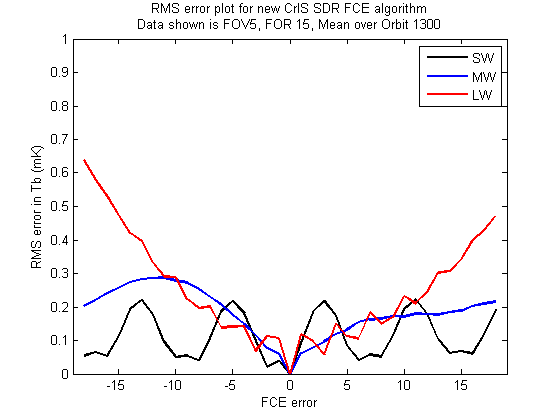 Minimal FOR dependency observed in RMS errors
This document is not subject to the controls of the International Traffic in Arms Regulations (ITAR) or the Export Administration Regulations (EAR)
21
FCE Algorithm Summary
Exelis has developed an algorithm to reliably detect and correct FCEs of magnitudes from -18 to +18
Reference scene FCE algorithm remains same as operational
ES algorithm now detects and corrects FCEs for all scenes
If LWIR FOV5 contains >50 bins above 1 r.u., FCE is detected
All LWIR FOVs phase corrected from -18 to +18 FCE to find imaginary component minima
If FOVs agree on magnitude, reference scene windows are aligned to the ES
If FOVs do not agree, spectra are marked invalid

Diagnostic data used to simulate FCEs and validate the detection/correction algorithms
Detection is 100% with no false alarms
Resulting corrections match expected to <1 mK

Algorithm currently being implemented into Exelis SDR code
This document is not subject to the controls of the International Traffic in Arms Regulations (ITAR) or the Export Administration Regulations (EAR)
22
Improved ICT and Scan Baffle Models
ICT Model Temperature Inputs Trended and Reviewed
ICT, scan baffle, OMA and beamsplitter temperatures reviewed over a 50 orbit data set and trended monthly
Idea is to use trended data to correlate Exelis thermal model and provide better scan baffle profile
10 orbit profiles from 1st day of each month trended from February through September
Scan baffle profiles shown here; remainder of data in Appendix

Inherent variations seen in temperature profiles that limit effectiveness of ICT model or scan baffle improvements
Profiles are not very repeatable orbit-to-orbit or seasonally

Revised environmental model not needed for J1
3-bounce trap ICT eliminates need for most of model
Current model will have view factor for ‘cold’ beamsplitter set to 1, all others set to 0
Will ensure proper calculation of the ICT radiance based on specular reflection of cold beamsplitter view
This document is not subject to the controls of the International Traffic in Arms Regulations (ITAR) or the Export Administration Regulations (EAR)
24
Scan Baffle Temperature Shows Larger Variation Near Equator
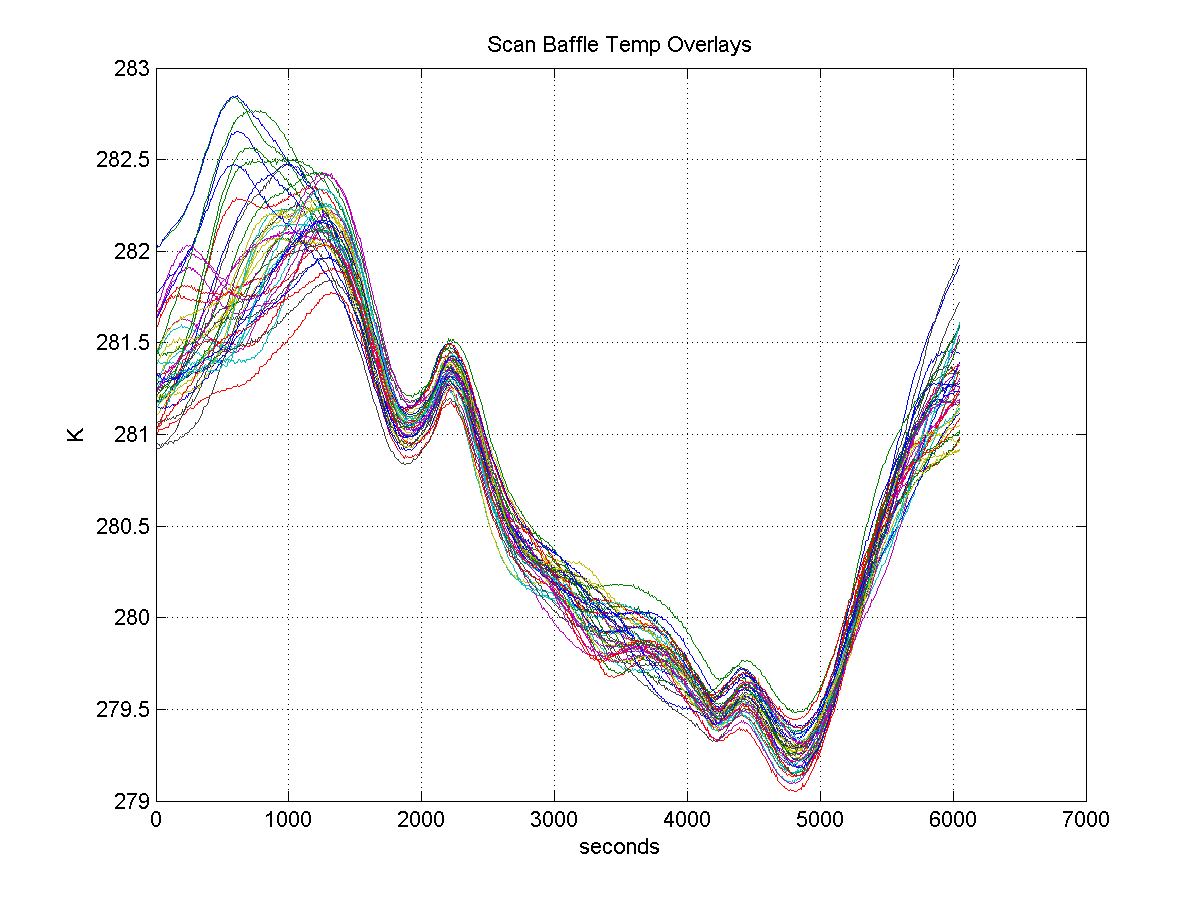 Regions Following Equator Overpasses Contain Higher Variation
This document is not subject to the controls of the International Traffic in Arms Regulations (ITAR) or the Export Administration Regulations (EAR)
25
Averaged Profiles Reveal Up to 1.5K Variation by Orbit
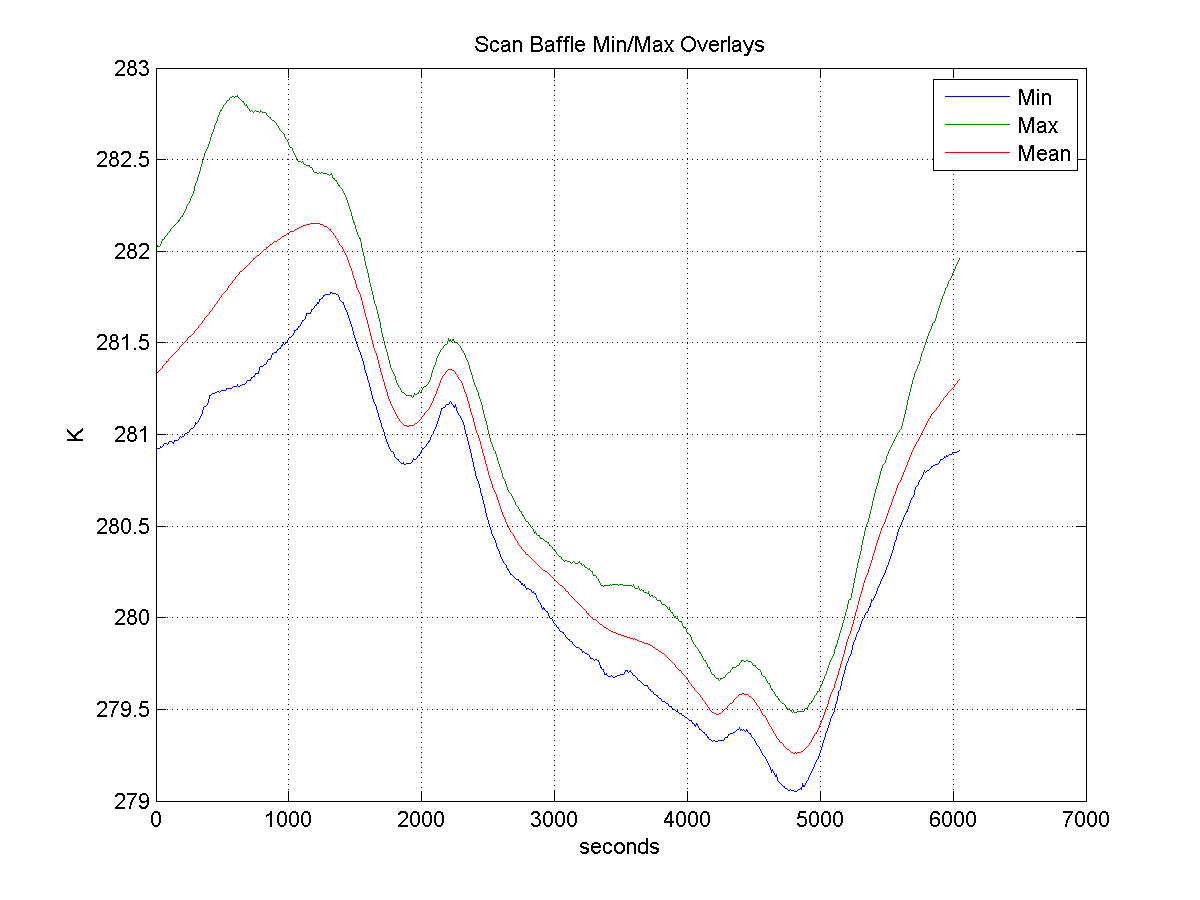 This document is not subject to the controls of the International Traffic in Arms Regulations (ITAR) or the Export Administration Regulations (EAR)
26
Standard Deviation Also Larger Following Equator Crossing
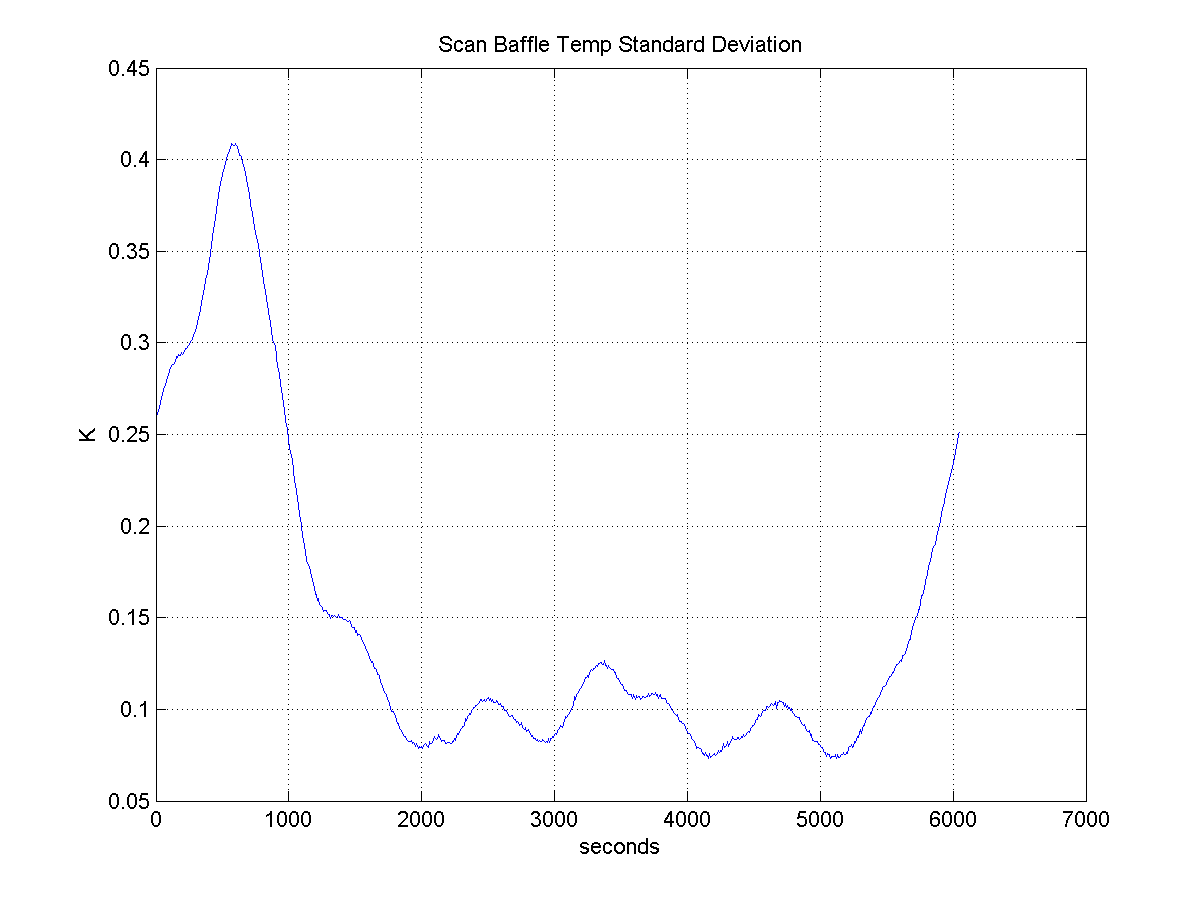 Data Following  Ascending Equator Crossing is Most Noisy
This document is not subject to the controls of the International Traffic in Arms Regulations (ITAR) or the Export Administration Regulations (EAR)
27
Scan Baffle 10 Orbit Overlays Not Very Repeatable
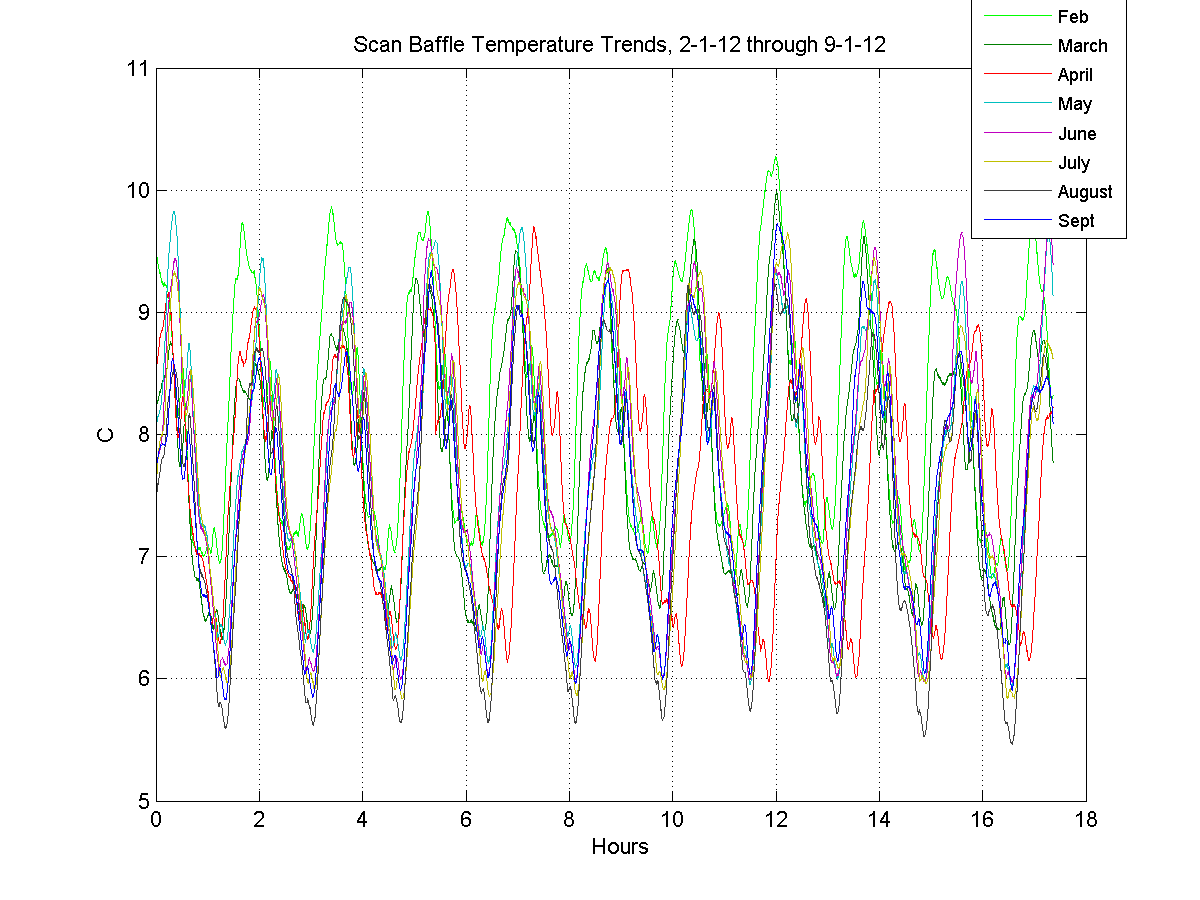 Scan Baffle Correction Profile to Be Further Reviewed for Future Adjustments
Overlays of Other Temperatures Can Be Reviewed in Appendix
This document is not subject to the controls of the International Traffic in Arms Regulations (ITAR) or the Export Administration Regulations (EAR)
28
Reordering of Radiometric Calibration and Spectral Corrections
Differences Between Ordering of Radiometric Calibration and Spectral Corrections Evaluated
Reversal of ordering is desired since it will improve SDR Algorithm execution speed
No FINT matrix multiplication required for ILS correction
Need for post-calibration filter also removed
Removes matrix multiplication from CMO calculation

Orders implemented and compared using:
TVAC4 Scan Scenario data
On-orbit data from 7-21-2012

Differences between orders evaluated and plotted
Percent differences ratioed to 287K BB
Straight differences

Differences seen to be larger for scenes with spectral content
Results are similar to MIT-LL analysis
This document is not subject to the controls of the International Traffic in Arms Regulations (ITAR) or the Export Administration Regulations (EAR)
30
Impact of Reordering Spectral/Radiometric Calibrations in SDR Algorithm Evaluated by Exelis
Current Order, v2.20 of SDR Algorithm:
Sort Data and FCE
Radiometric Cal (with FINT)
Bandpass
Filter
Resampling to User Grid
RDRs
DFT
ILS Corrections and User Apodization
Geolocation
SDRs
Proposed Order, Including New ES FCE Method:
Sort Data and ICT/DS FCE
Resampling to User Grid
ILS Corrections and User Apodization
RDRs
DFT
Radiometric Cal (no FINT)
Boxes in Blue Are Changed From Current Order
ES FCE
Geolocation
SDRs
This document is not subject to the controls of the International Traffic in Arms Regulations (ITAR) or the Export Administration Regulations (EAR)
31
Comparison of Order Using TVAC Blackbody Data Shows < 0.03% Impact
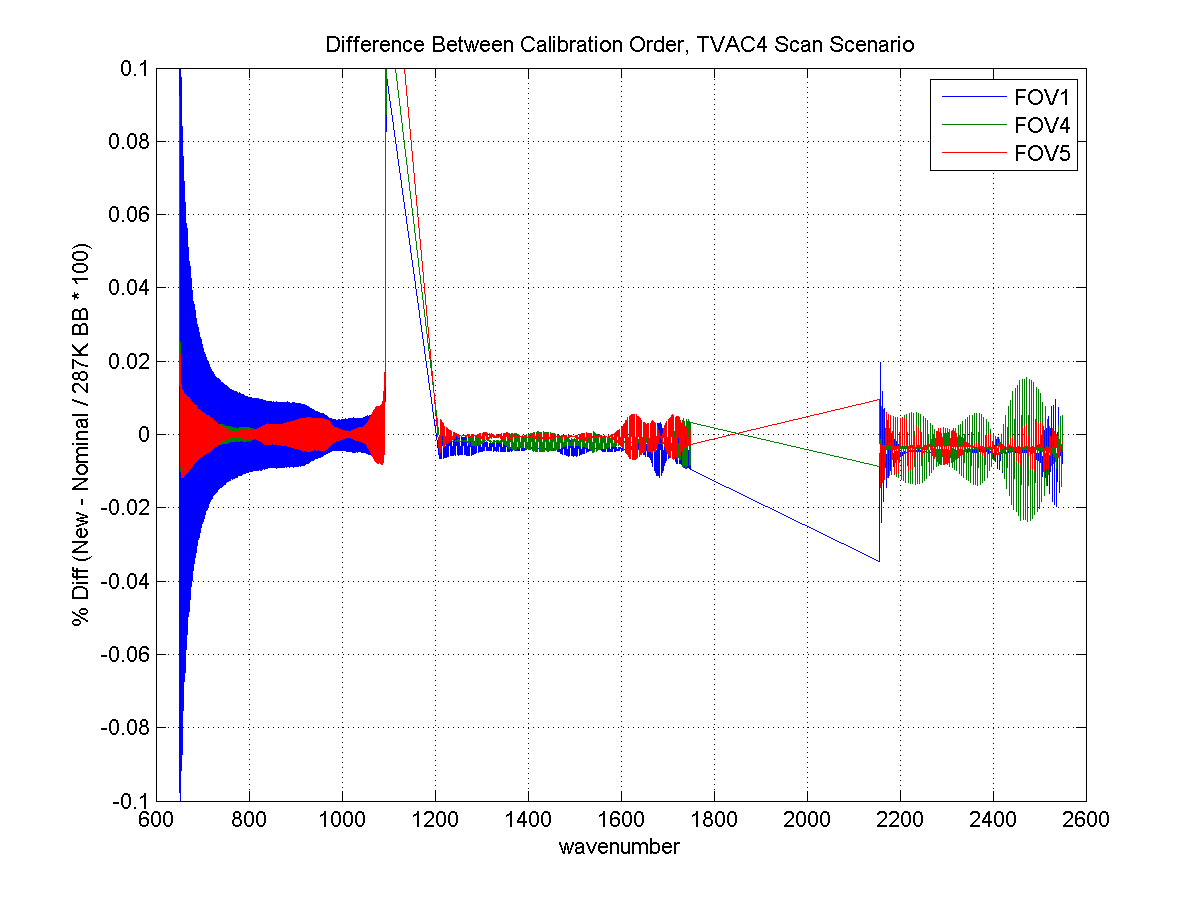 Matches Very Closely, Except Near Extreme LWIR Band Edge
This document is not subject to the controls of the International Traffic in Arms Regulations (ITAR) or the Export Administration Regulations (EAR)
32
Up to 0.5% Difference Seen When Analyzing On-Orbit Structured Scenes
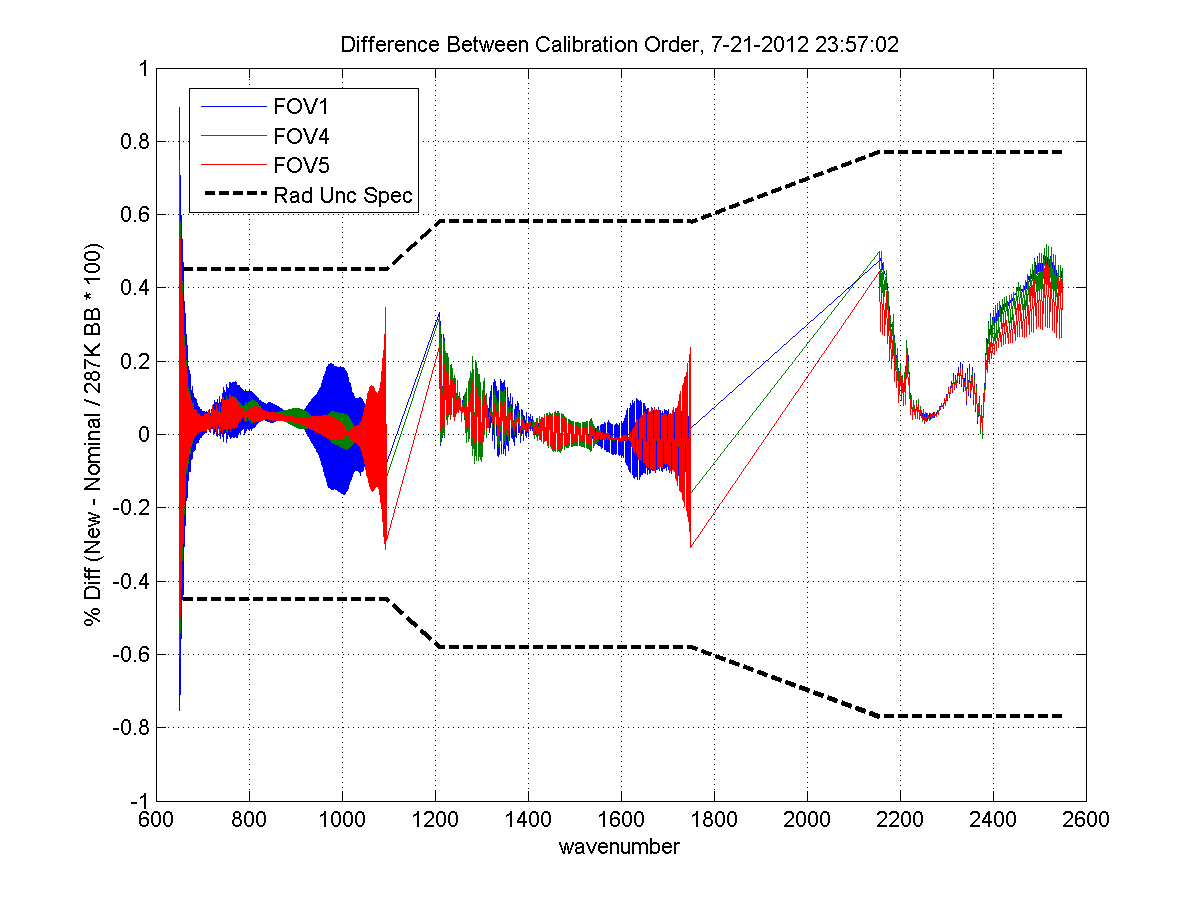 Larger Differences Seen in Structured Scene
This document is not subject to the controls of the International Traffic in Arms Regulations (ITAR) or the Export Administration Regulations (EAR)
33
Radiance Differences Show Actual Change in Values is Small
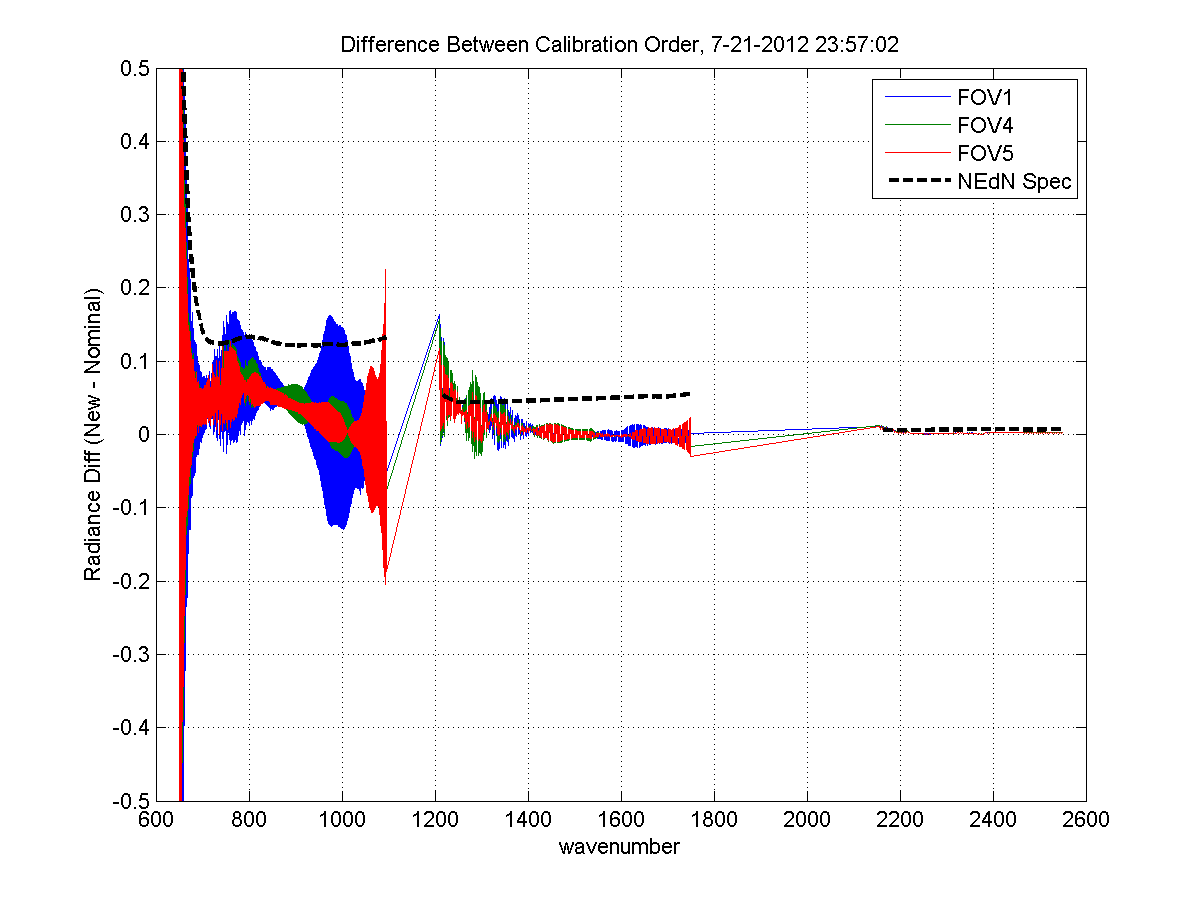 Difference Less Than NEdN In Most Cases
This document is not subject to the controls of the International Traffic in Arms Regulations (ITAR) or the Export Administration Regulations (EAR)
34
PCF/No PCF Comparison Demonstrates Filter Is Not Needed With New Calibration Order
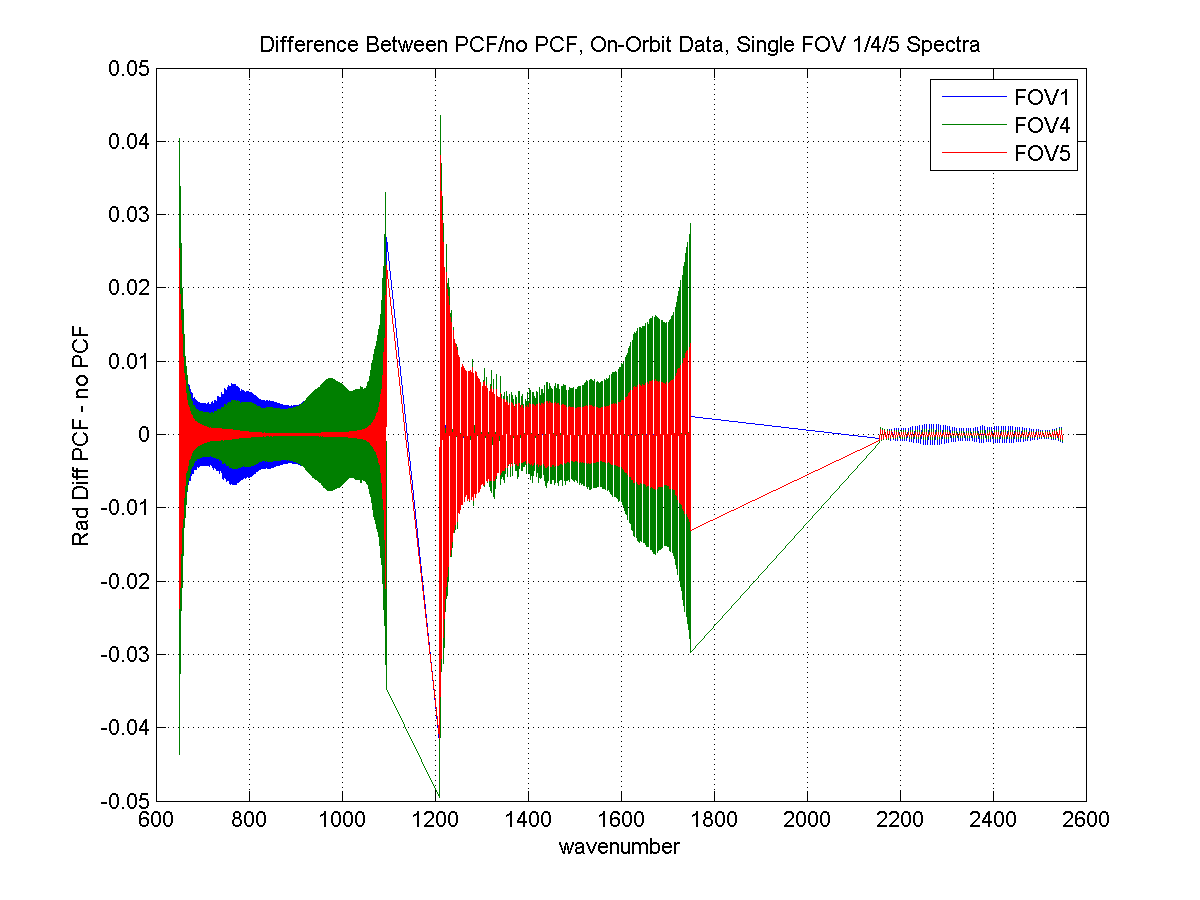 This document is not subject to the controls of the International Traffic in Arms Regulations (ITAR) or the Export Administration Regulations (EAR)
35
Summary
Differences between current and proposed order evaluated
On-orbit data shows difference on the order of the detector NEdN specs

Needs for post-cal filter and FINT matrix eliminated with change

Change in order and elimination of filter implemented in Exelis SDR code

Plan is to continue to collaborate with team regarding other SDR Algorithm improvements
Self-apodization correction
Spectral resampling 
Improved calibration performance at band edges
This document is not subject to the controls of the International Traffic in Arms Regulations (ITAR) or the Export Administration Regulations (EAR)
36
On-Orbit Anomalies
Exelis Involvement in Anomaly Investigation
Exelis has been involved in several anomaly investigations

One will be discussed in this review
Root cause determination of on-orbit responsivity variation first reported by UW

Other anomalies/investigations will be briefed by various team members
This document is not subject to the controls of the International Traffic in Arms Regulations (ITAR) or the Export Administration Regulations (EAR)
38
Responsivity Variation Reported by UW Confirmed to Be Present in TVAC Data
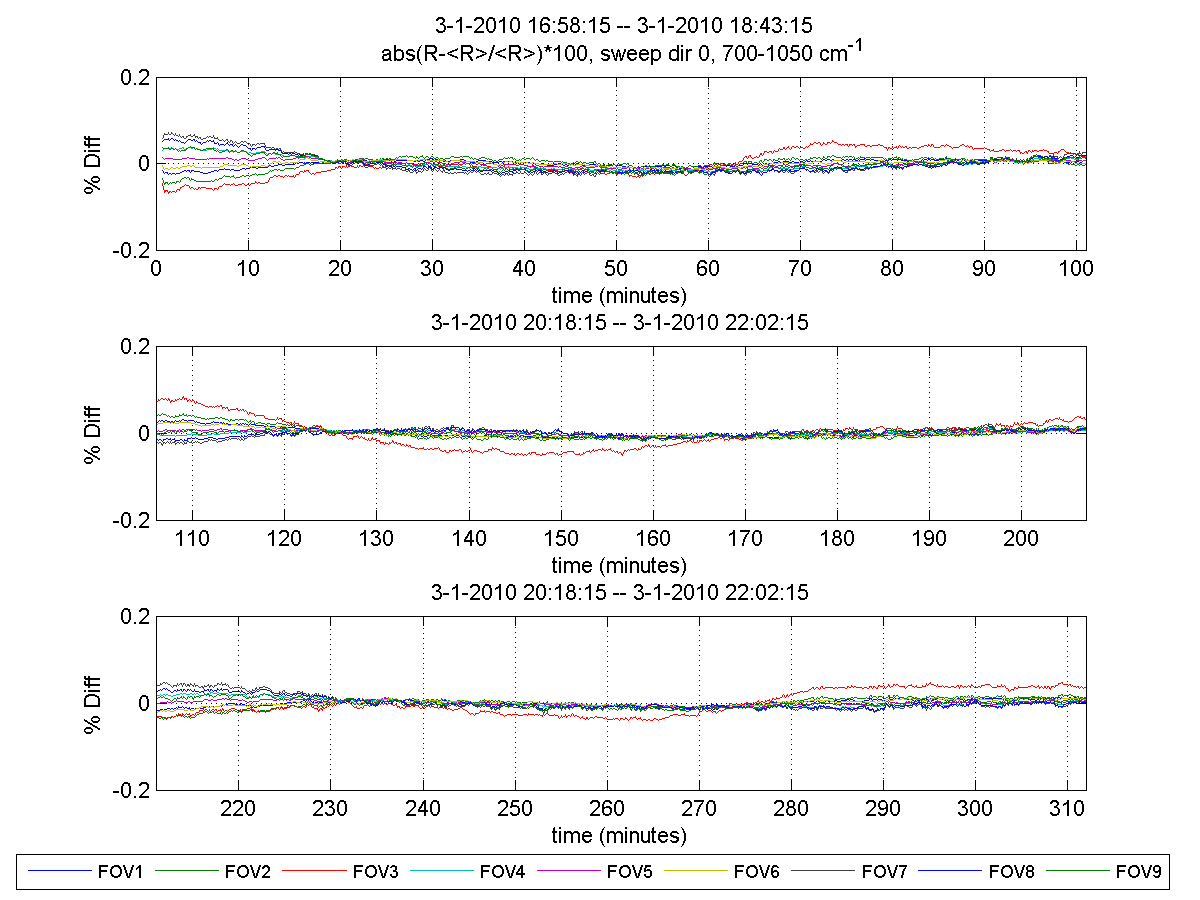 UW Will Discuss On-Orbit Findings
This document is not subject to the controls of the International Traffic in Arms Regulations (ITAR) or the Export Administration Regulations (EAR)
39
Simulation of Optical Coating Introducing an 11 µm Delay Matches On-Orbit Observations
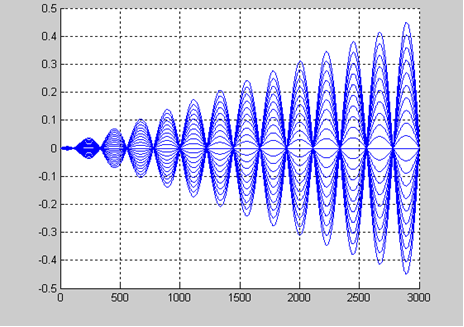 Percent Variations and Null Wavenumbers Match On-Orbit Variations Very Well;
Channeling is Root Cause
Transmission
Wavenumber
Channeling Effect Calibrates Out and Does Not Affect SDR Performance
This document is not subject to the controls of the International Traffic in Arms Regulations (ITAR) or the Export Administration Regulations (EAR)
40
Summary
Exelis SDR Provisional Summary
Exelis has and continues to work on agreed tasking:
SDR Algorithm improvements
Engineering packet support
Anomaly investigations

Will continue to work with SDR team regarding future SDR improvements

Exelis considers CrIS SDRs ready for Provisional Status
This document is not subject to the controls of the International Traffic in Arms Regulations (ITAR) or the Export Administration Regulations (EAR)
42
Appendix
ICT Temperature Overlays, 43 Orbits
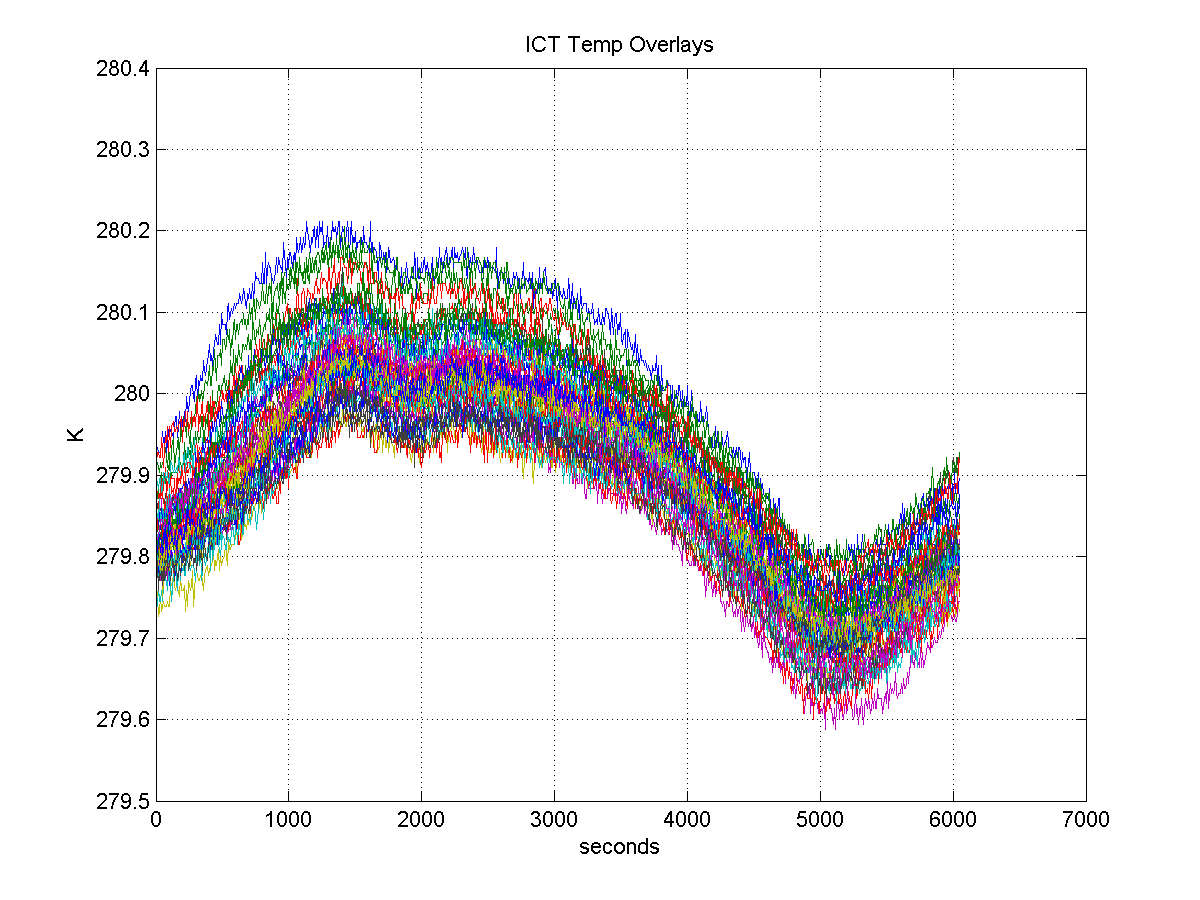 ICT Profiles Are Relatively Stable
This document is not subject to the controls of the International Traffic in Arms Regulations (ITAR) or the Export Administration Regulations (EAR)
44
ICT Min/Max/Average Profile
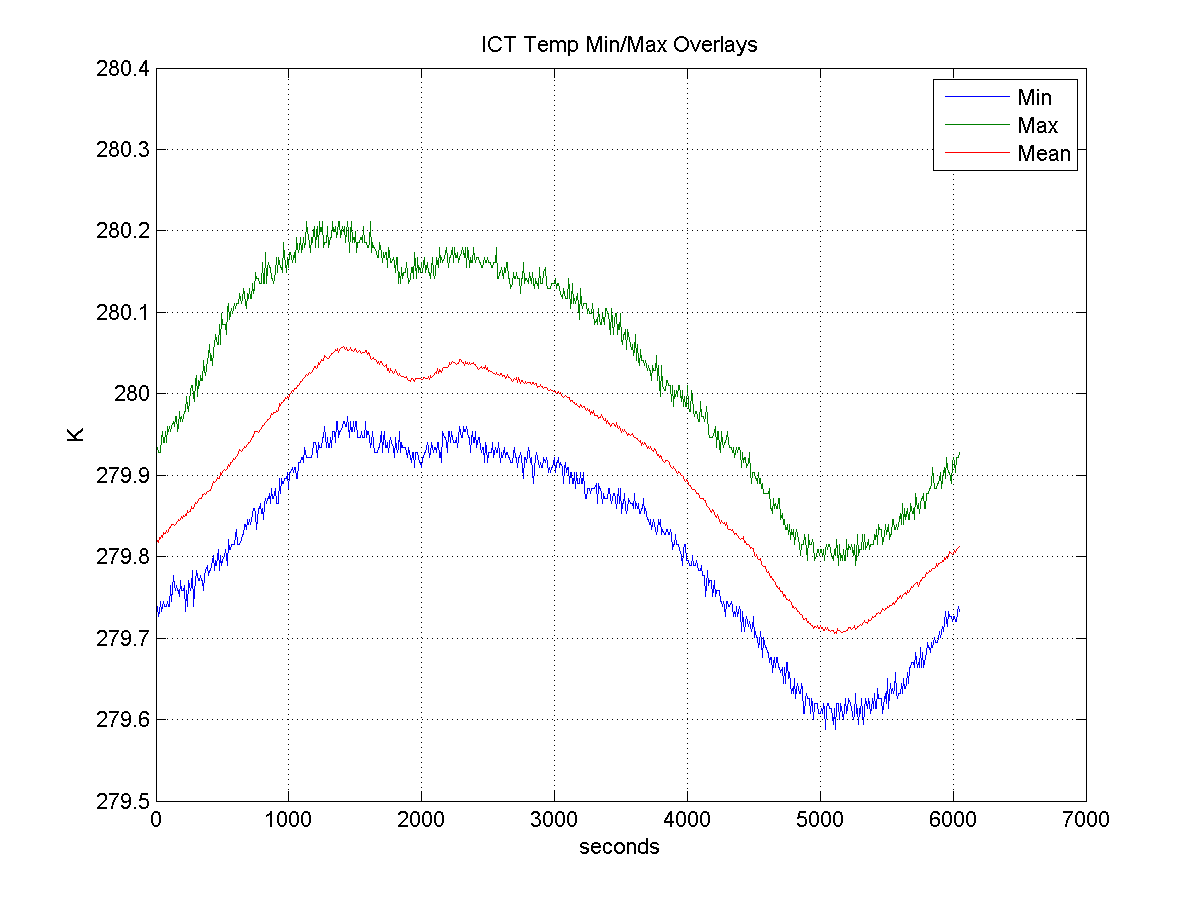 This document is not subject to the controls of the International Traffic in Arms Regulations (ITAR) or the Export Administration Regulations (EAR)
45
ICT Standard Deviation
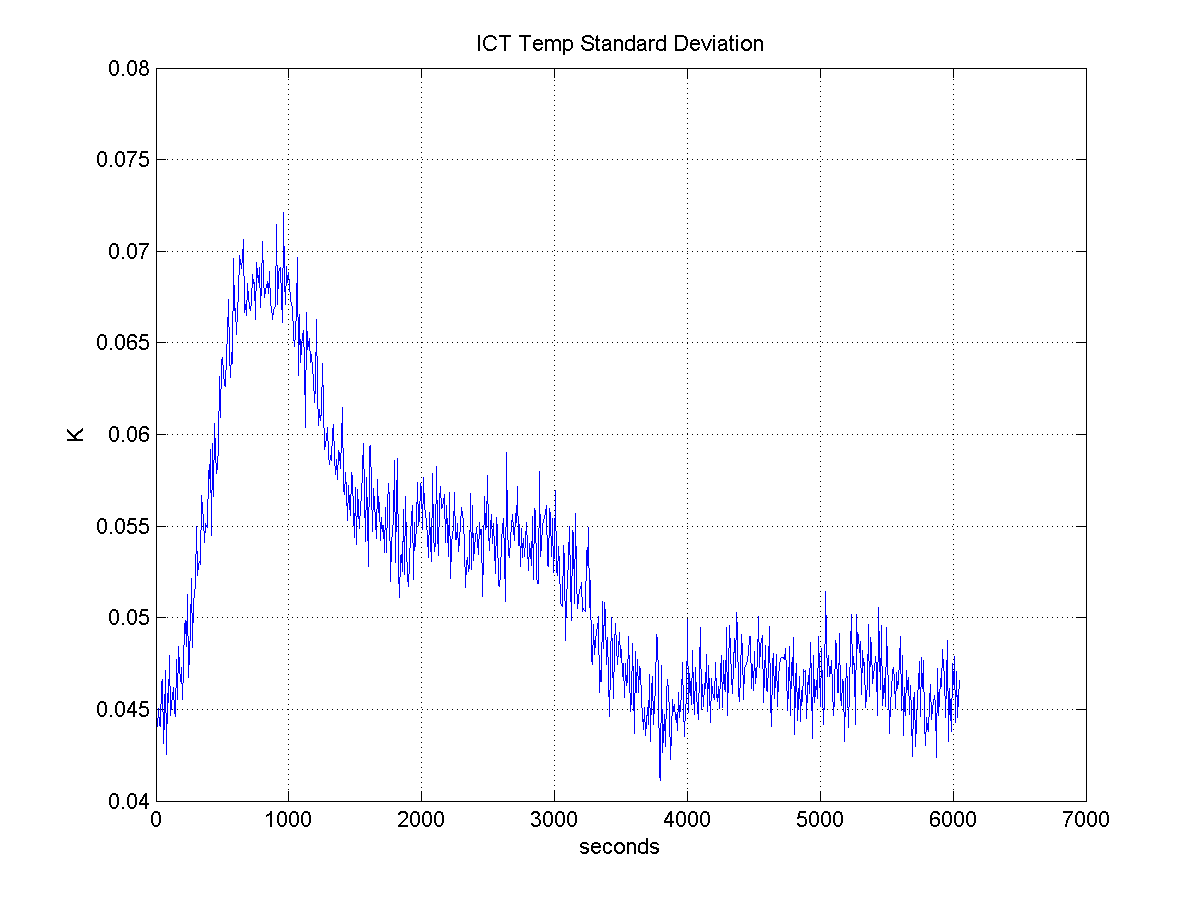 Peak Seen In Similar Location to Scan Baffle Peak
This document is not subject to the controls of the International Traffic in Arms Regulations (ITAR) or the Export Administration Regulations (EAR)
46
ICT 10 Orbit Overlays
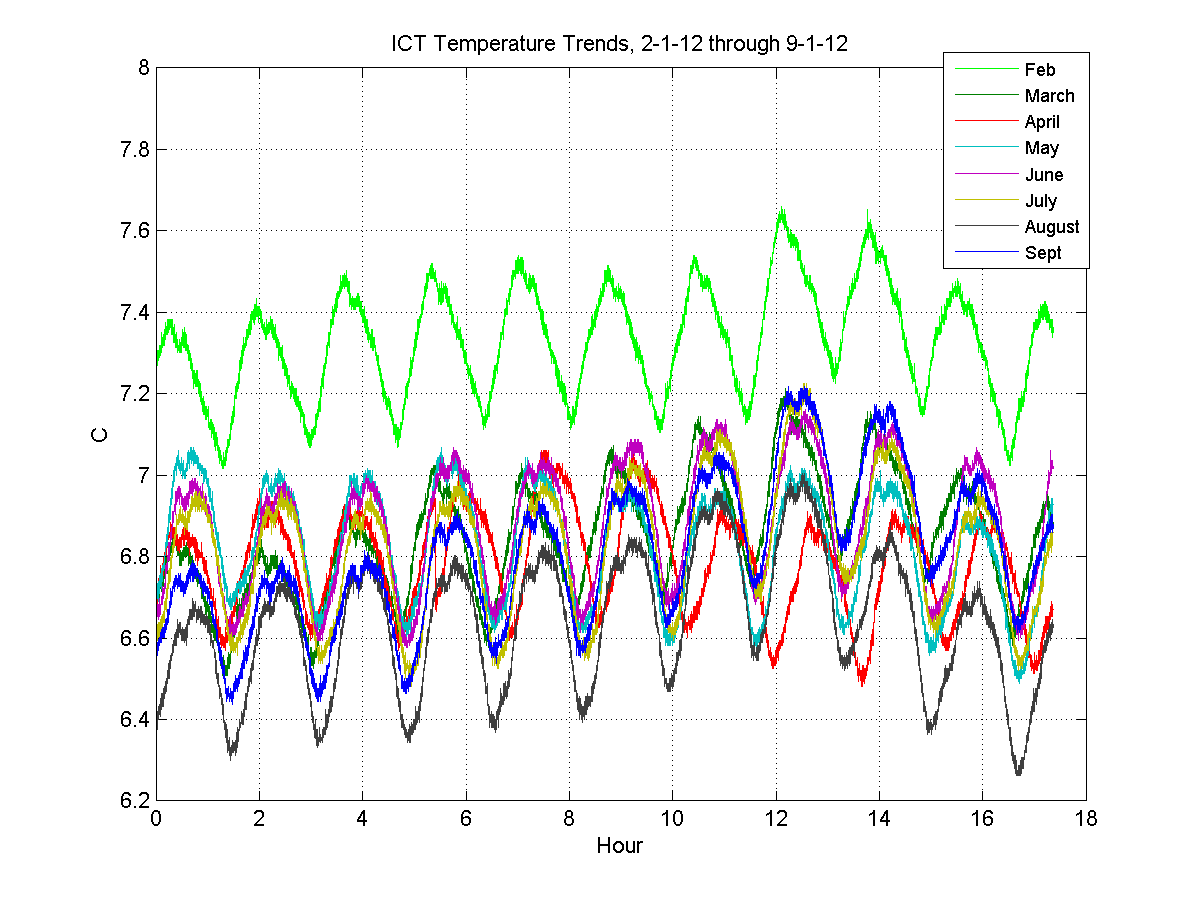 February Results High For Most Telemetry; Instrument Activation Activities Performed During This Time
This document is not subject to the controls of the International Traffic in Arms Regulations (ITAR) or the Export Administration Regulations (EAR)
47
OMA Temperature Overlays, 43 Orbits
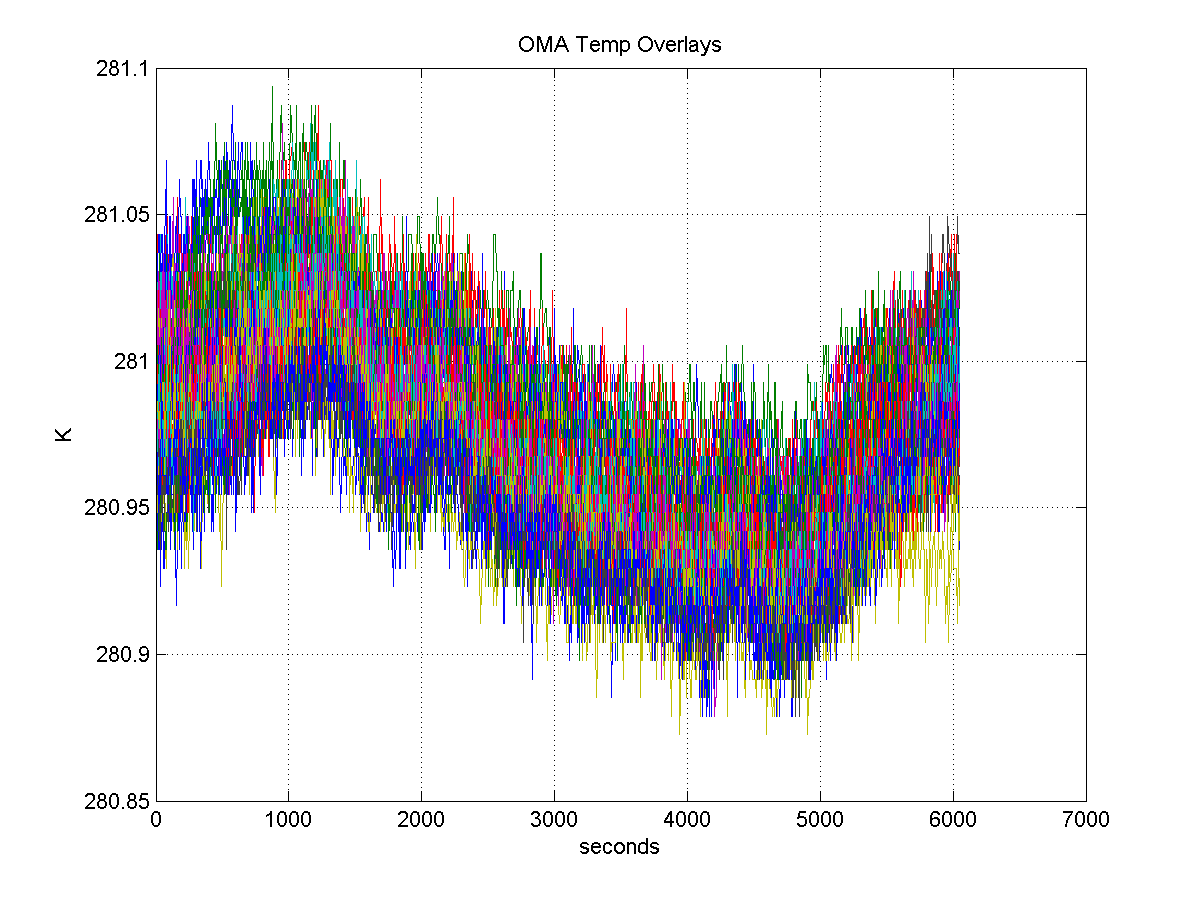 Profiles Are Stable
This document is not subject to the controls of the International Traffic in Arms Regulations (ITAR) or the Export Administration Regulations (EAR)
48
OMA Min/Max/Average Profile
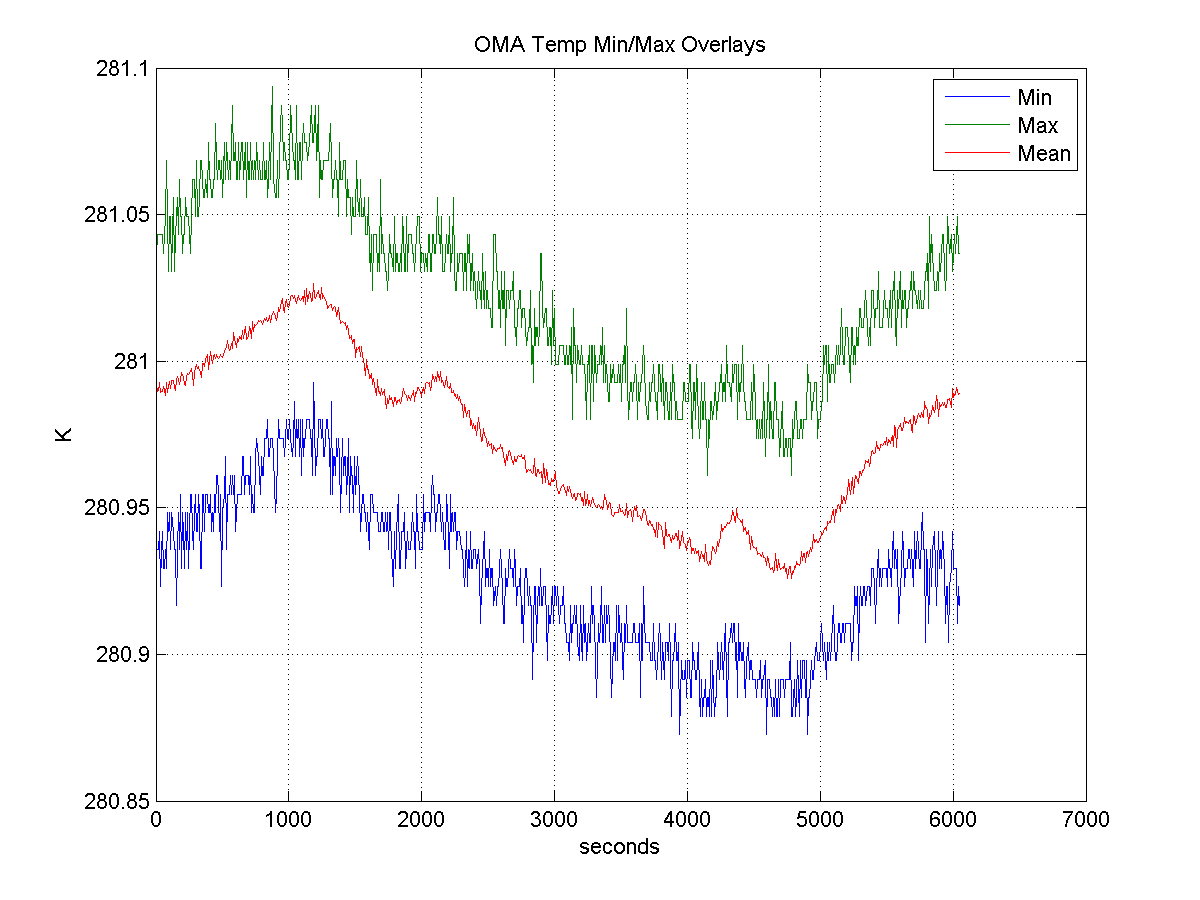 This document is not subject to the controls of the International Traffic in Arms Regulations (ITAR) or the Export Administration Regulations (EAR)
49
OMA Standard Deviation
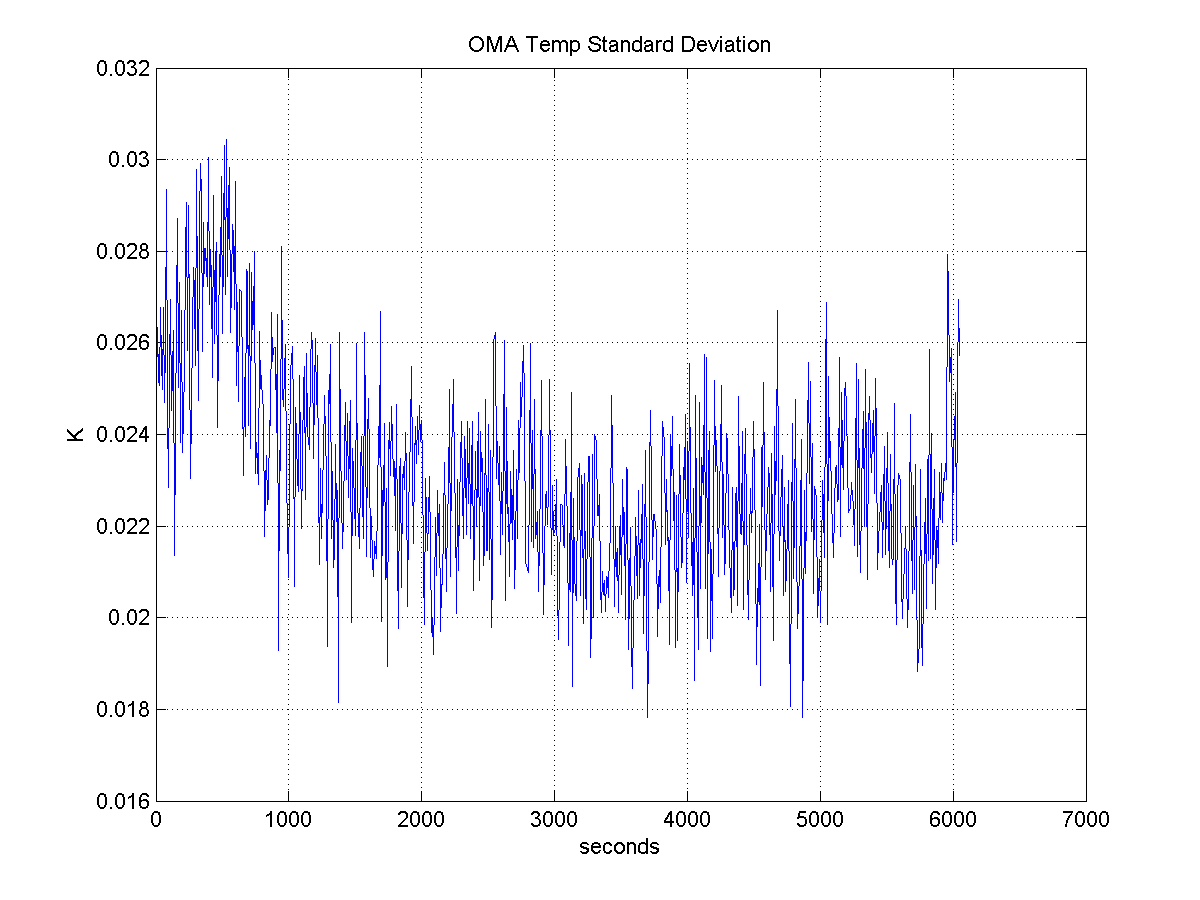 Small Peak Seen
This document is not subject to the controls of the International Traffic in Arms Regulations (ITAR) or the Export Administration Regulations (EAR)
50
OMA 10 Orbit Overlays
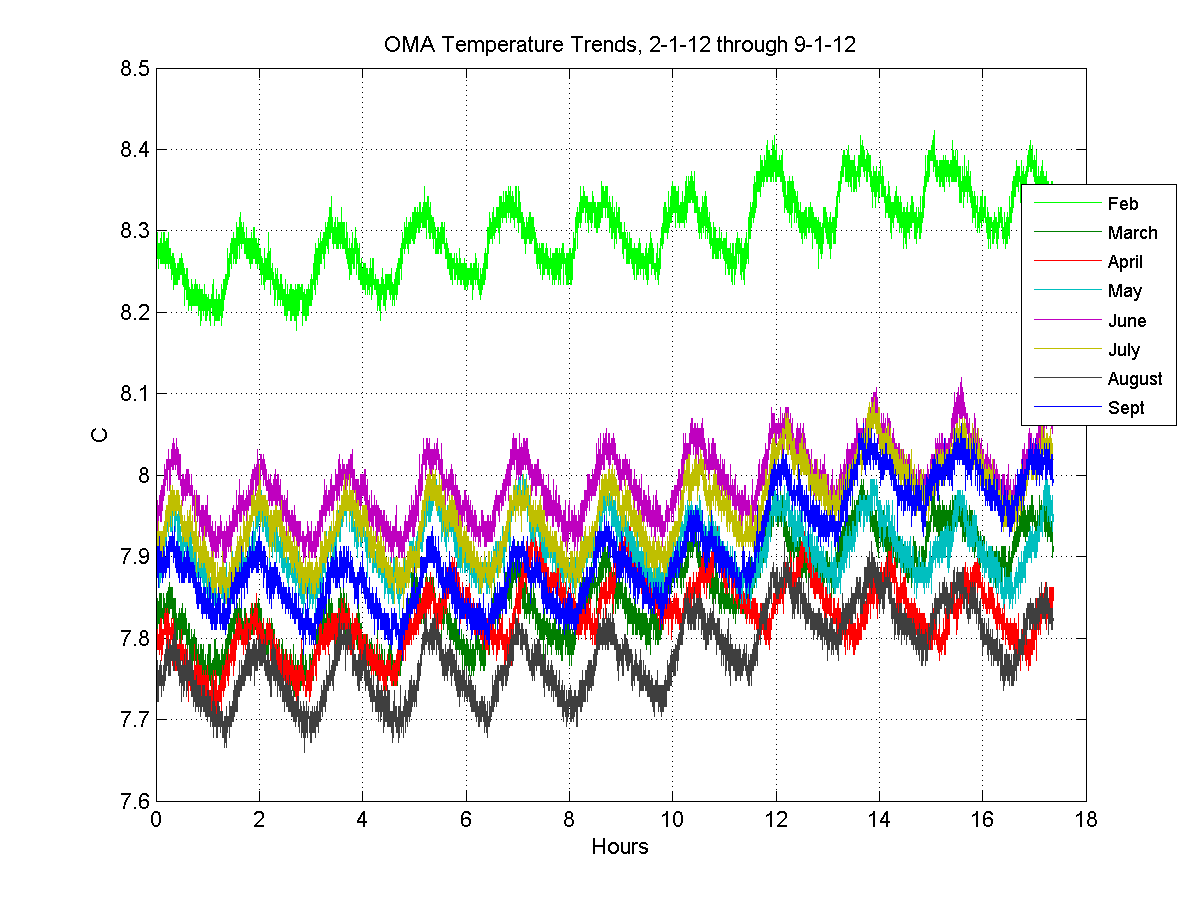 This document is not subject to the controls of the International Traffic in Arms Regulations (ITAR) or the Export Administration Regulations (EAR)
51
BS Temperature Overlays, 43 Orbits
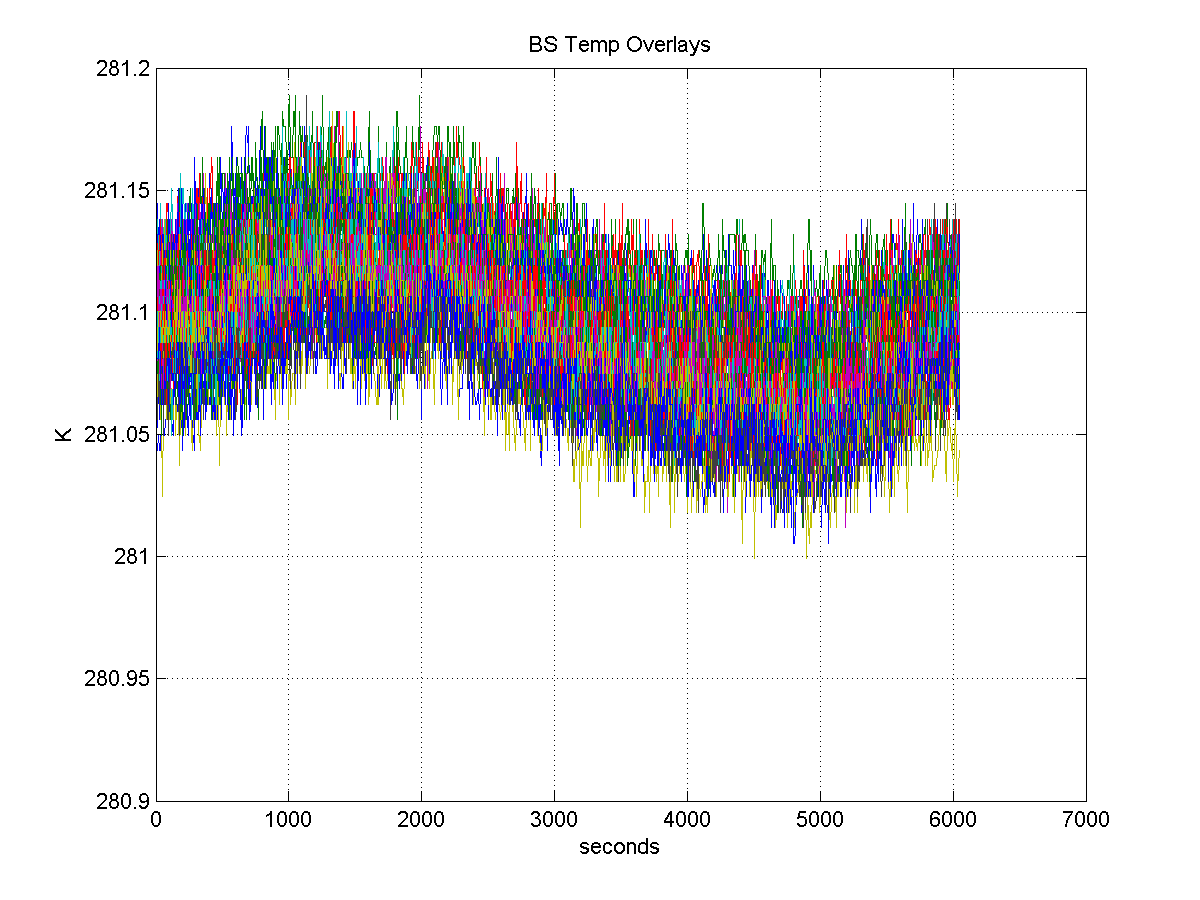 Profiles Are Stable
This document is not subject to the controls of the International Traffic in Arms Regulations (ITAR) or the Export Administration Regulations (EAR)
52
BS Min/Max/Average Profile
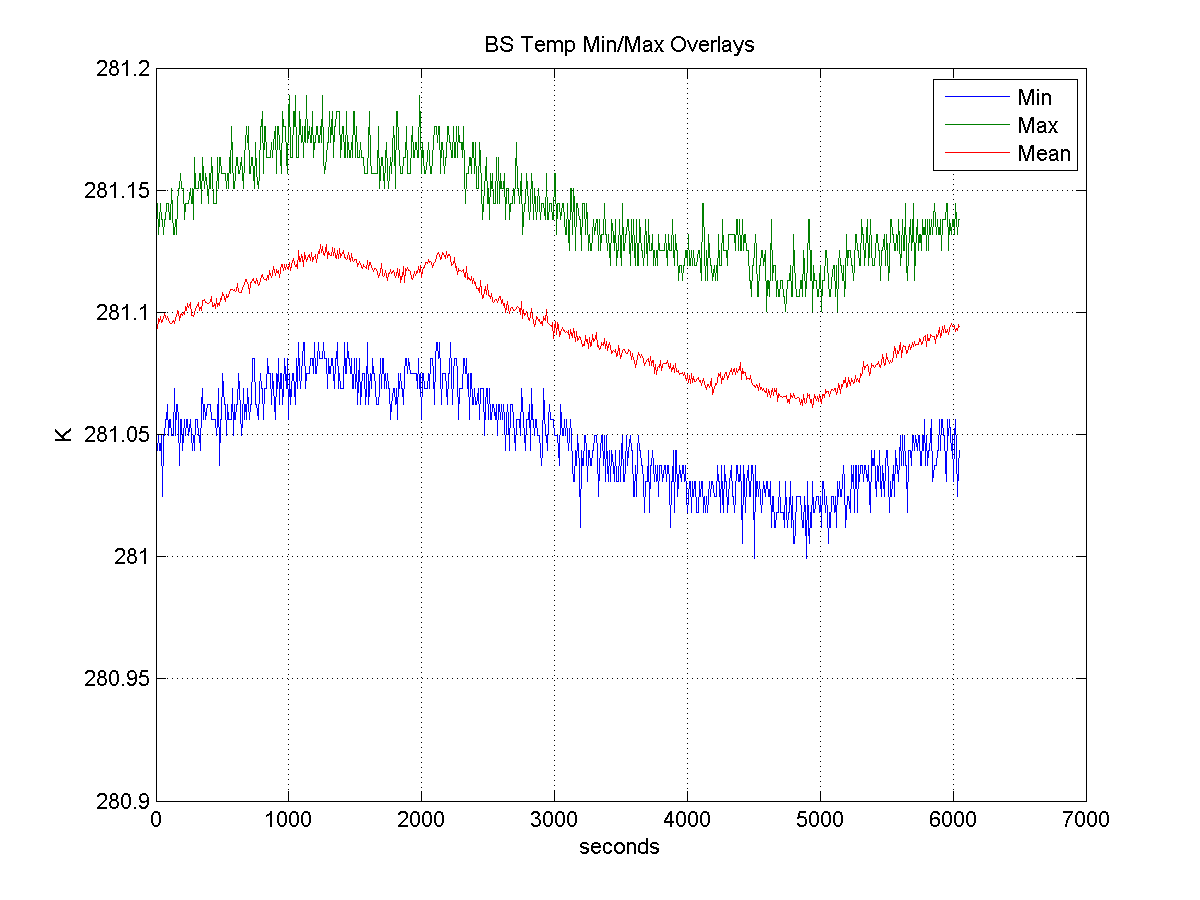 This document is not subject to the controls of the International Traffic in Arms Regulations (ITAR) or the Export Administration Regulations (EAR)
53
BS Standard Deviation
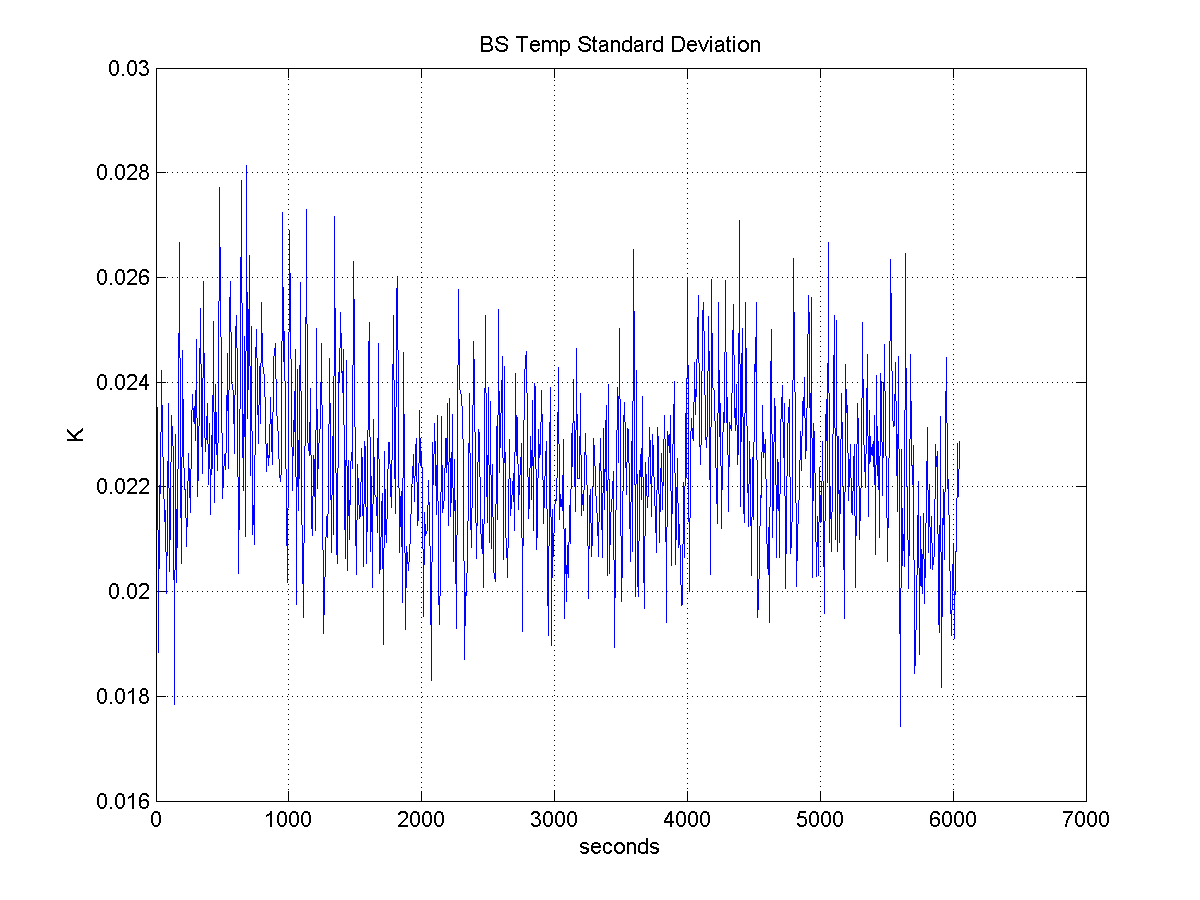 This document is not subject to the controls of the International Traffic in Arms Regulations (ITAR) or the Export Administration Regulations (EAR)
54
Beamsplitter 10 Orbit Overlays
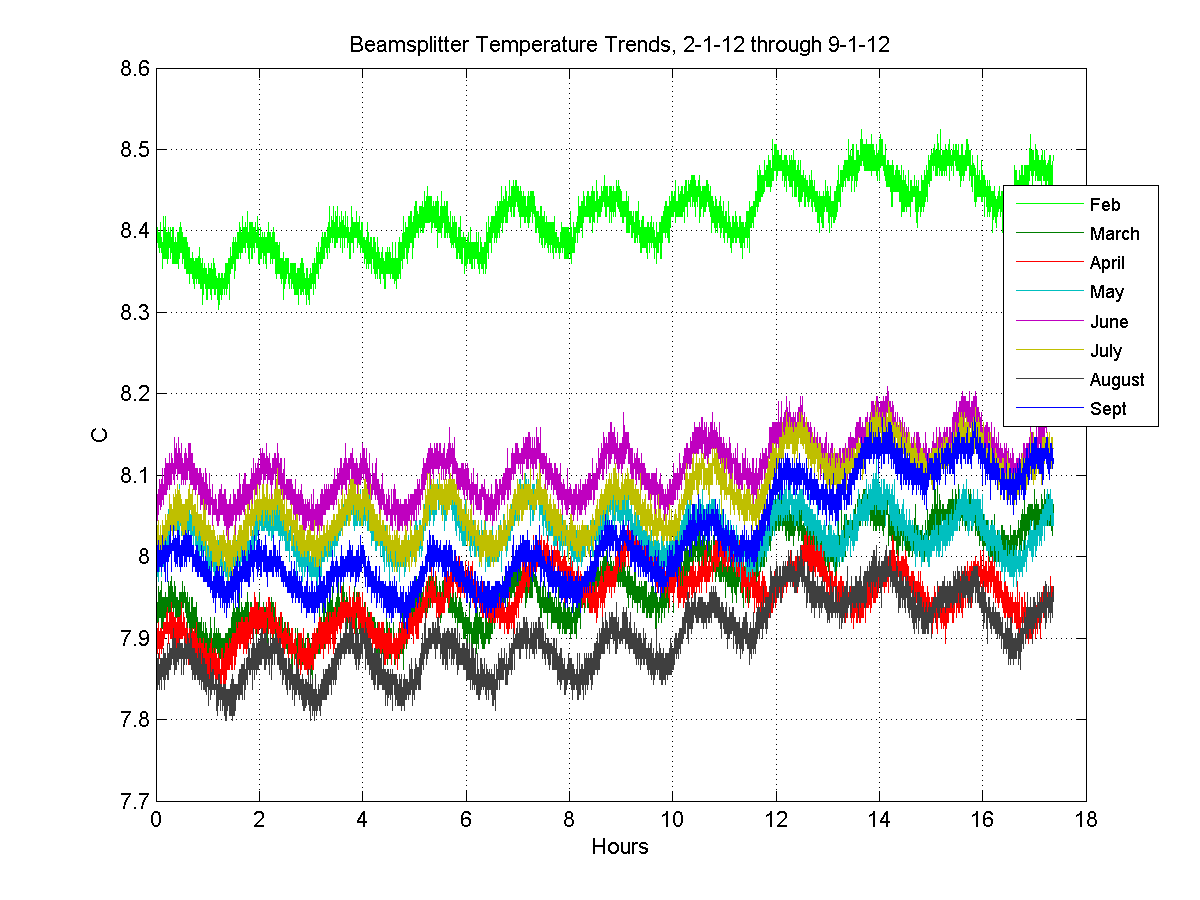 This document is not subject to the controls of the International Traffic in Arms Regulations (ITAR) or the Export Administration Regulations (EAR)
55
Overlay Of Mean Temperature Profiles Demonstrates Scan Baffle Varies Most
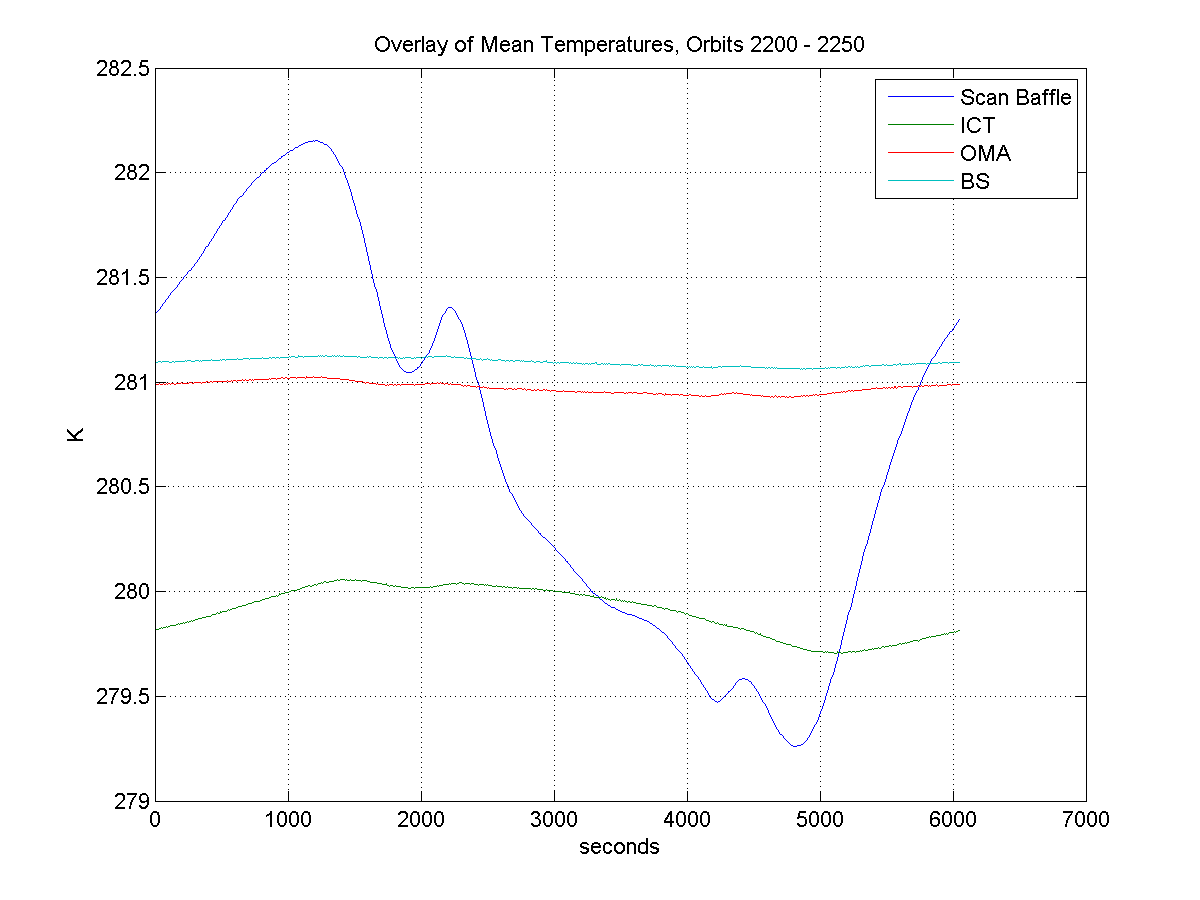 This document is not subject to the controls of the International Traffic in Arms Regulations (ITAR) or the Export Administration Regulations (EAR)
56